Ab Office 2021 und in Microsoft 365
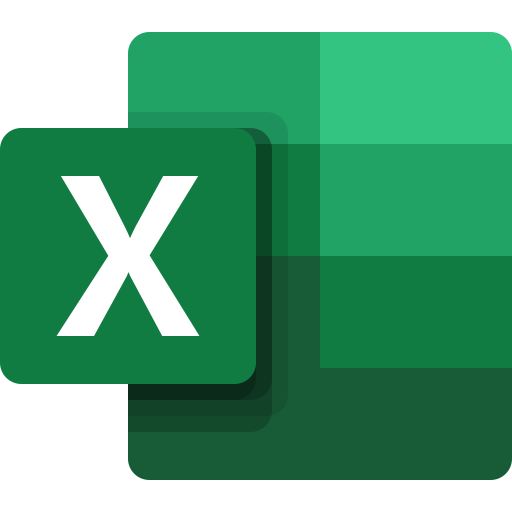 MS Excel
Aufbau (kompakt)
Trainer: Frank Woltmann
Agenda
Berechnungen mit verschachtelten Funktionen WENN, WENNS und ISTLEER
Weitere Funktionen: UND, ODER
Funktion XVERWEIS
Funktion WENNFEHLER
Diagramme bearbeiten und formatieren
Tipps und Tricks
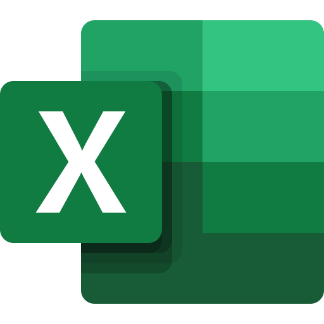 Regeln
Um eine störungsfreie Schulung zu gewährleisten, bitte ich Sie:

sich eine ruhige Umgebung zu suchen,
das Telefon bzw. Smartphone aus- oder stummzuschalten
und keine Nebentätigkeiten zu verrichten.


Vielen Dank.
Pausenregelung
Zwei Pausen (jeweils 15 Minuten) ca:

10:30 Uhr
11:45 Uhr

oder nach Vereinbarung
Fragen & Antworten
?
Sie brauchen Hilfe?
Wenn Sie Fragen zu den hier genannten Themen haben, schreiben Sie einfach an:

support@webinarcenter.de

Die kostenlose Nachbetreuung steht Ihnen (bis auf Weiteres) zeitlich unbegrenzt zur Verfügung.
Noch eine Bitte
Bitte bewerten Sie das Webinar
Zu guter Letzt
Vielen Dank für Ihre Teilnahme!